SESSION 7–
ICP 18: Intermediaries
Eric A. Cioppa
NAIC President-Elect
Superintendent, Maine Bureau of Insurance

April 10, 2018
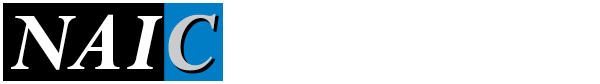 © 2018 National Association of Insurance Commissioners
Insurance intermediariesInsurance core principles
2
Presentation Overview
Producers - Agents/Brokers
License Types 
Licensing Process
License Continuation
State Producer Licensing Database
3
Producers – agents/brokers
Licensable Activities – Sell, Solicit or Negotiate
Distinction of Agents and Brokers
Captive and Independent Agents
4
License types
Individuals
Business Entities
Resident and Non-Resident
Six Different Lines of Authority
5
State Licensing process                      for Individuals
Pre-Licensing Education
Application Submission
Examination by Line of Authority
Background Questions and Fingerprints
Issuance of the License
Appointment by Insurance Company
Affiliation with Business Entity
6
State licensing process for business entities
Business Entities License by Line of Authority
Application Submission
Designated Responsible Producer
Appointments
7
License Continuation
Two-Year Renewal Cycle
Continuing Education Requirements
Mandatory Reporting of Actions
Appointment Terminations
8
Discussion Question
What do you think is the appropriate level of Continuing Education (CE) for an intermediary every year?
	1.	No CE
	2. 	0 - 12 Hours
	3. 	12 – 24 Hours
	4.	More Than 24 Hours
9
Enforcement
10
Summary of licensing cycle
11
State producer licensing database
Demographic Information on all Producers
License Information – State Licensed, License Numbers, Authorized Lines,     License Status
Company Appointment Information – Effective Date, Termination Date and Reason for Appointment Termination
Complaints and Regulatory Actions
12
Thank you for your time today!
13